DQM现状介绍
DQM版本
现在最新的dqm版本为3.0.4，对应BOSS版本为7.0.2
上一个能比较稳定运行的版本是dqm3.0.2，对应BOSS版本6.6.5.d

大部分的算法直接从dqm3.0.2目录下拷贝过来，然后再编译
来自BOSS离线环境的算法从BOSS7.0.2拷贝过来，经过一些修改然后再编译（修改的部分参考了dqm3.0.2中对应算法的改动）
主要改动算法
dqm3.0.4/DQM/internal/eformat
将算法中与 class::ers 相关的代码均替换为 class::erssxd
eformat: Event Format Library
ers: Error Reporting System
eformat中用到了ers类，但是与DQM中已有的ers类冲突，所以这里新建了一个erssxd类，eformat中相应的地方也必须改过来
单事例显示
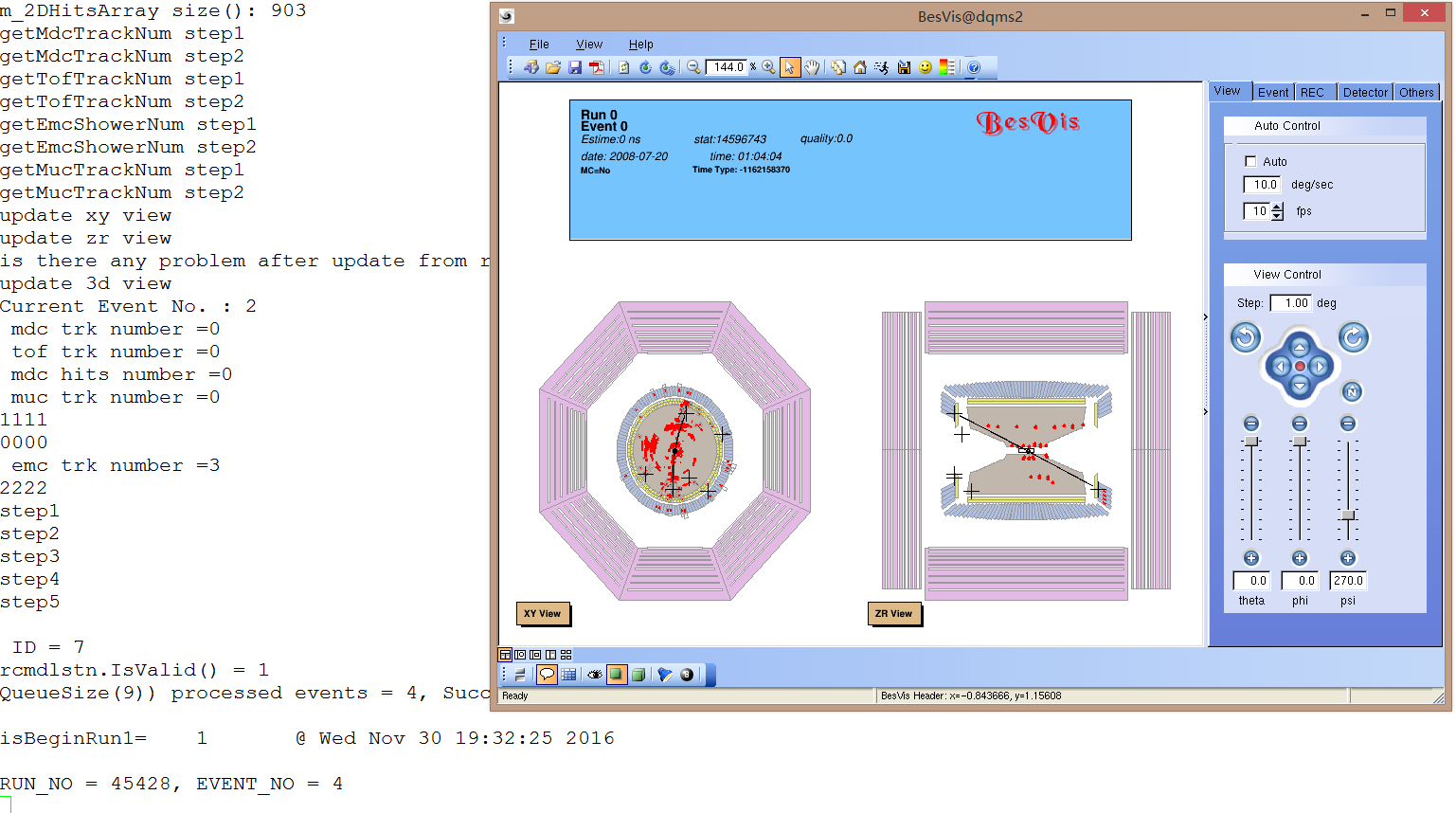 使用run45428模拟数据流
每秒显示一个事例
能够运行，但是几分钟到几十分钟不等程序就会crash掉
可能的原因
算法有问题，遇到某一类事例就不能正常显示，程序自动崩溃

算法在旧的root版本基础上写的，与现行root版本不兼容